COVID-19 PandemicEpidemiological and Clinical overview
Sherif B. Mossad, MD, FACP, FIDSA, FAST
Section of Transplant Infectious Diseases, Respiratory Institute
Cleveland Clinic
Professor of Medicine
CCLCM of CWRU
Disclosure: Member of Cleveland Clinic COVID-19 Research prioritization committee
COVID-19 Pub Med Publications since January 2020
> 5,000
Outline
The virus
Pathogenesis
Comparison to other coronavirus outbreaks & a few other infections
Epidemiology
Clinical Presentation
Diagnosis
Prevention
Treatment
Road to recovery
Meet the enemy
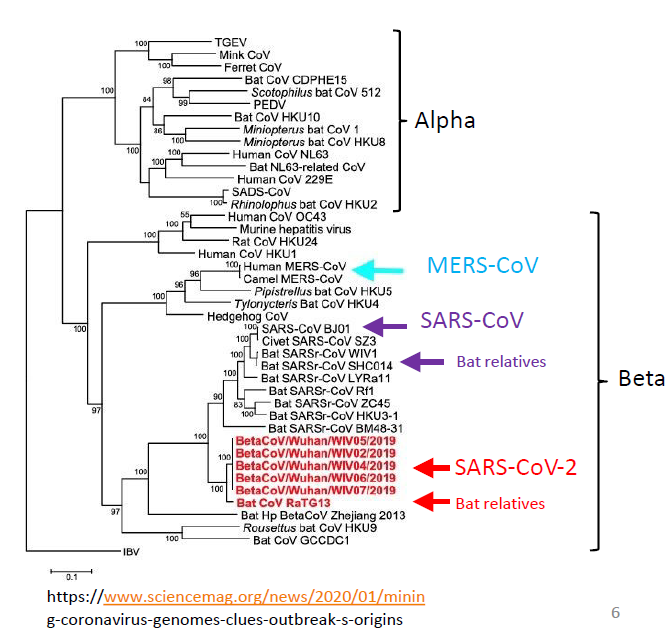 Where does it start invading the body?
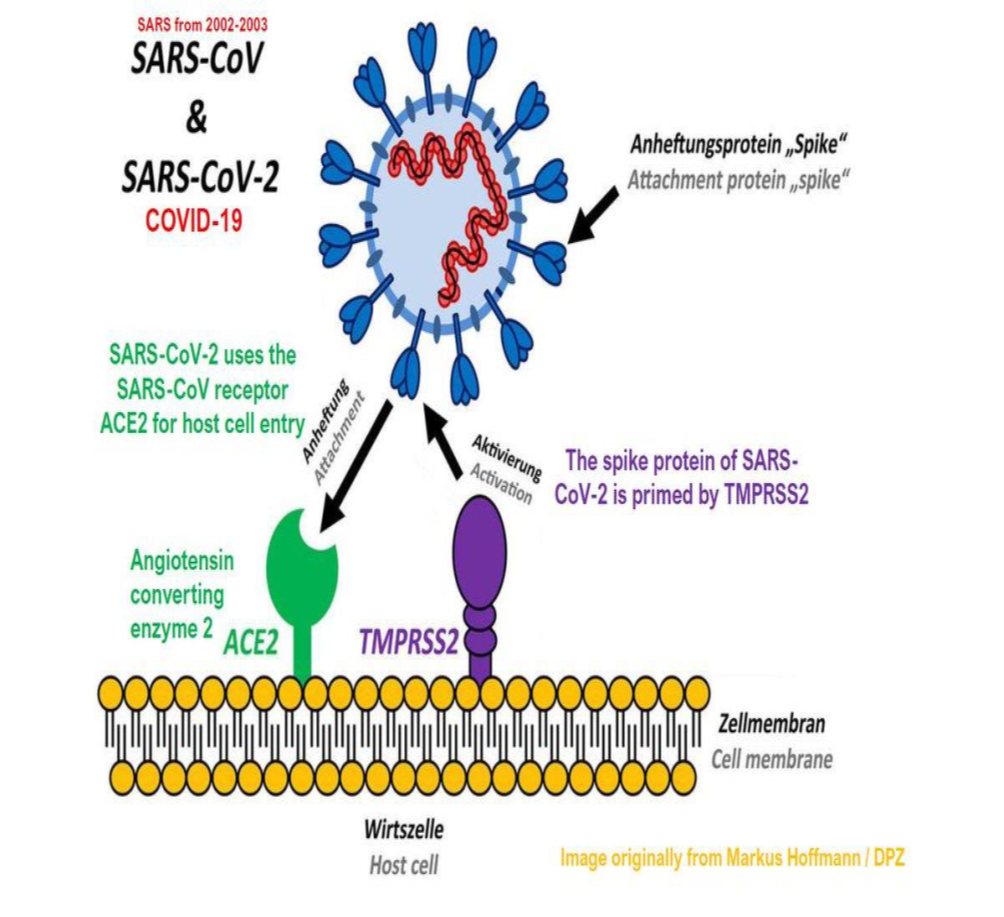 Hoffmann M. Cell 2020Cell, DOI: 10.1016/j.cell.2020.02.052
Comparing SARS – MERS – COVID-19
*As of April 17th, 2020
Comparing SARS – MERS – COVID-19
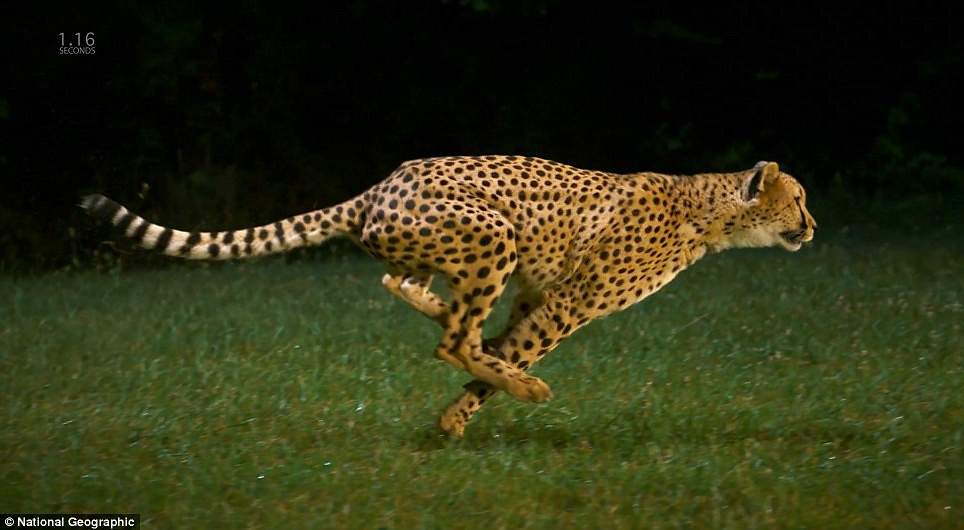 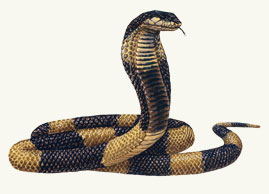 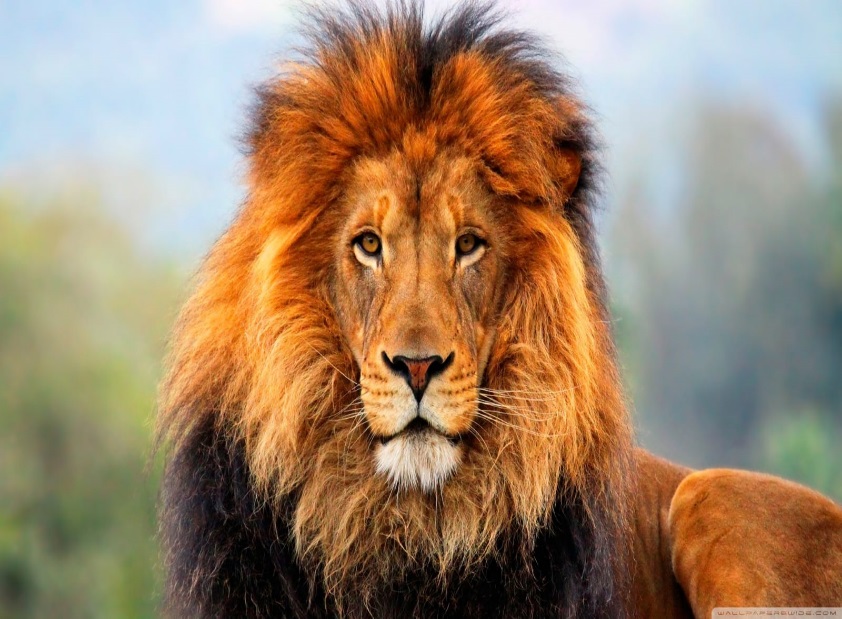 How Contagious is SARS-CoV-2?
Global Epidemiology
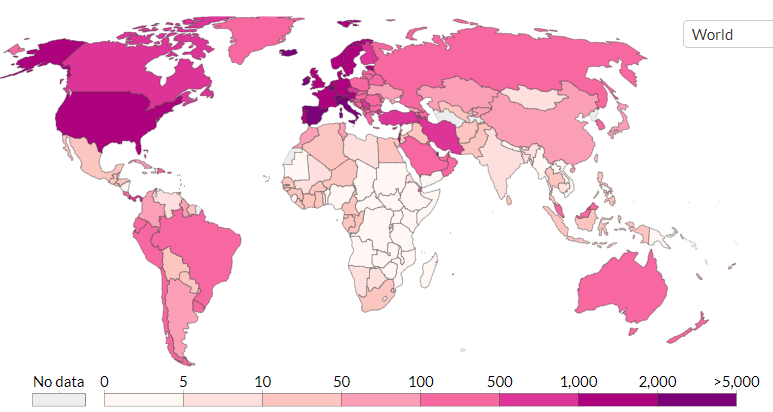 https://ourworldindata.org/grapher/total-confirmed-cases-of-covid-19-per-million-people
Global Epidemiology
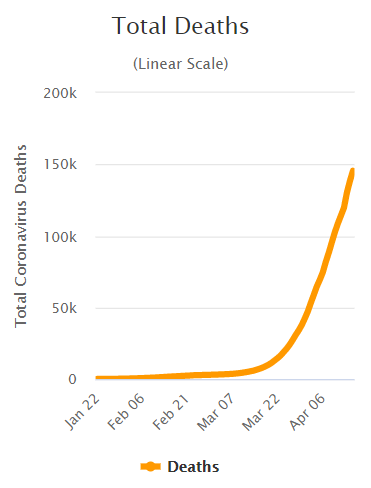 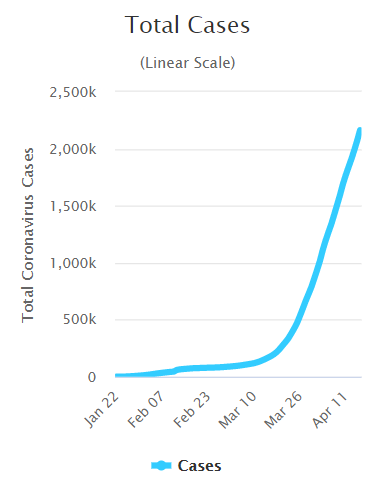 https://www.worldometers.info/coronavirus/
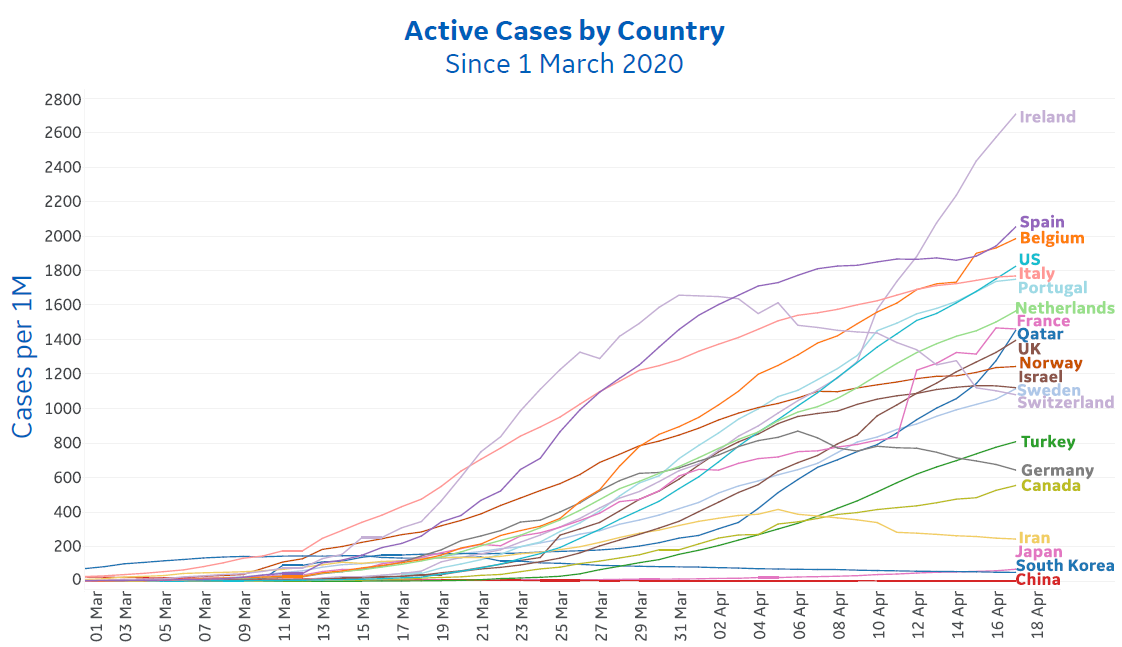 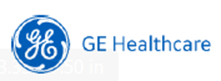 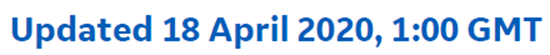 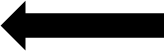 USA Epidemiology
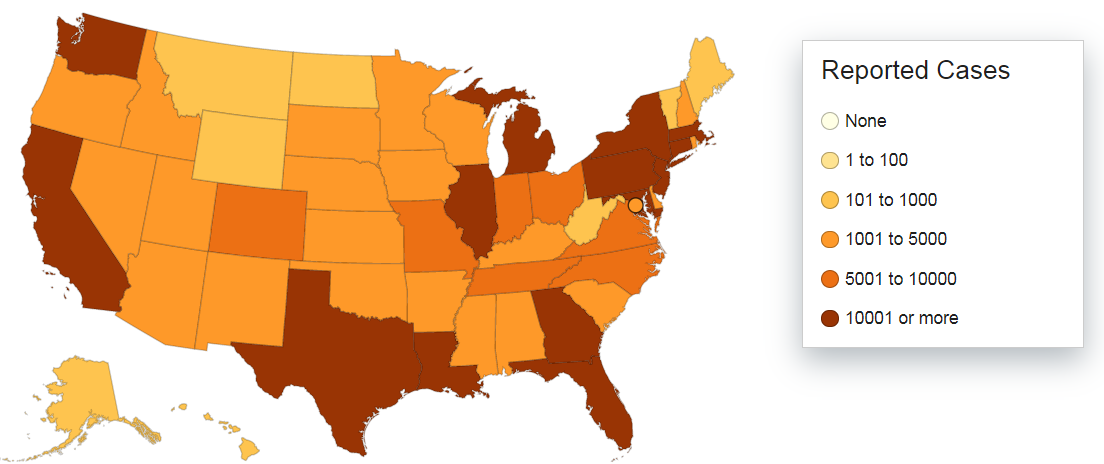 https://www.cdc.gov/coronavirus/2019-ncov/cases-updates/cases-in-us.html#anchor_1586782138
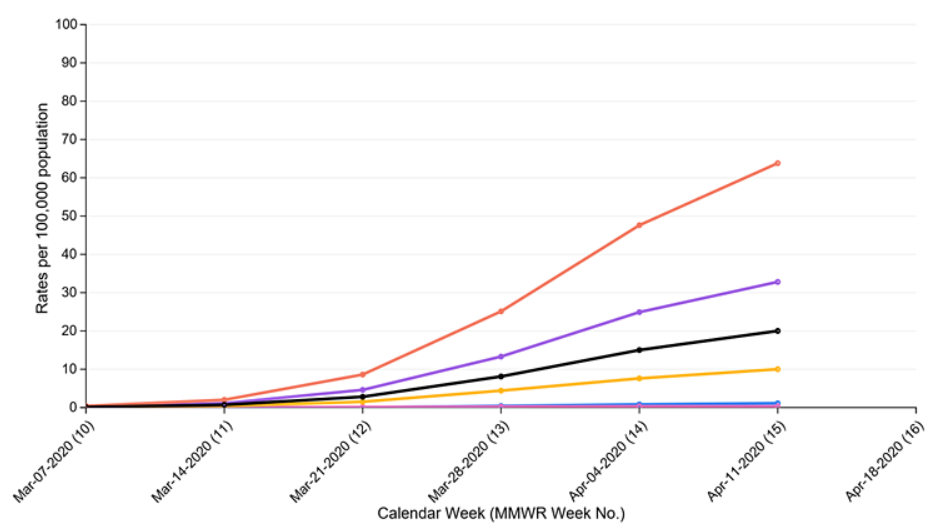 USA Hospitalizations
https://www.cdc.gov/coronavirus/2019-ncov/covid-data/covidview/index.html
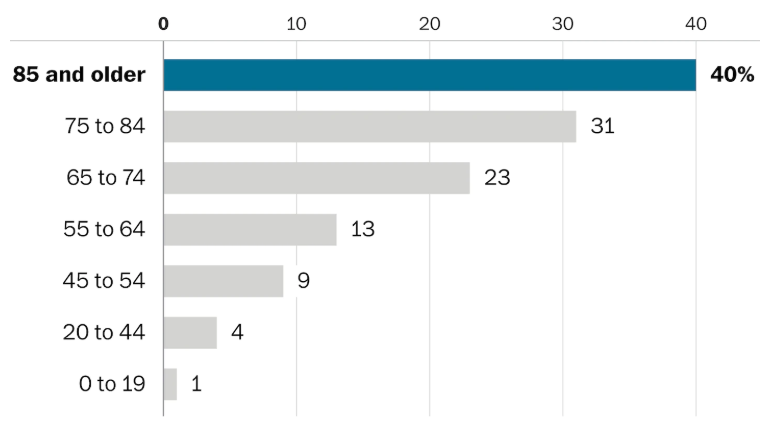 USA Percent Mortality Among Hospitalized by Age
https://www.washingtonpost.com/national/health-science/medical-databases-show-1-in-10-hospitalized-middle-aged-coronavirus-patients-in-us-do-not-survive/2020/04/11/284485a2-7bfe-11ea-b6ff-597f170df8f8_story.html
USA Number of Deaths Over Time
https://www.cdc.gov/nchs/data/health_policy/Provisional-Death-Counts-COVID-19-Pneumonia-and-Influenza.pdf
Focusing on Health Care Settings
What Constitutes Close contact?
 a) Being within approximately 6 feet (2 meters), of a person with COVID-19 for a prolonged period of time (such as caring for or visiting the patient); or
b) Having unprotected direct contact with infectious secretions or excretions of the patient (e.g., being coughed on, touching used tissues with a bare hand).
https://www.cdc.gov/coronavirus/2019-ncov/hcp/guidance-risk-assesment-hcp.html
Exposure Risk Categories in Health Care Settings
Transmission to Health Care Personnel in California
121 Exposed
80 Medium risk
27 Low risk
14 High risk
43 (36%) Symptoms
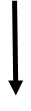 3 (7%) Positive SARS-CoV-2 PCR
1 Medium risk
No AGP
2 High risk
1 BiPAP
1 BiPAP + intubation
Heinzerling A. MMWR Morb Mortal Wkly Rep. 2020;69:472–476.
Infected USA Health Care Workers’ Exposure Settings
No data on health care workers’ specialties
CDC COVID-19 Response Team. MMWR Morb Mortal Wkly Rep 2020;69:477–481.
Medical Specialties of 23 Health Care Workers who died from COVID-19 in China
13 physicians:
5 practiced in community health centers or in private clinics
3 practiced Chinese medicine
2 internal medicine physicians
2 physicians in respiratory medicine
1 was a gastroenterologist
8 were surgeons
3 ophthalmologic surgeons
1 electrocardiography technician
1 nurse
No anesthesiologists listed
Zhan M. N Engl J Med; April 15, 2020 DOI: 10.1056/NEJMc2005696
Prediction Models for Diagnosis and Prognosis of COVID-19 infection
“Poorly reported, at high risk of bias, and their reported performance is probably optimistic.”
Wynants L. BMJ 2020; 369 :m1328
Environmental Stability of SARS-CoV-2
van Doremalen N. N Engl J Med 2020; 382:1564-1567
Clinical Presentation
Mild 80%, moderate 15%, severe 5%
Influenza-like illness (fever, cough, dyspnea [4-8 days from onset]) 
Huang C. The Lancet, 2020,395(10223):497 - 50
Nausea, diarrhea, abdominal pain (20%)
Cheung KS. Gastroenterology 2020 (https://doi.org/10.1053/j.gastro.2020.03.065)
Loss of sense of smell & taste (60%??)
Menni C. MedRxiv 2020.04.05.20048421; doi (not peer-reviewed)
Acute respiratory distress syndrome
Matthay MA. Lancet Respiratory Medicine DOI:https://doi.org/10.1016/S2213-2600(20)30127-2
Encephalopathy, agitation, confusion & corticospinal tract signs (14%)
Hemls J. N Engl J med DOI: 10.1056/NEJMc2008597 
Hypercoagulable state
Zhou F. Lancet 2020;395(10229):1054-1062
Collateral Damage: Reduction in ST-Segment Elevation Cardiac Catheterization Laboratory Activations in the United States during COVID-19 Pandemic
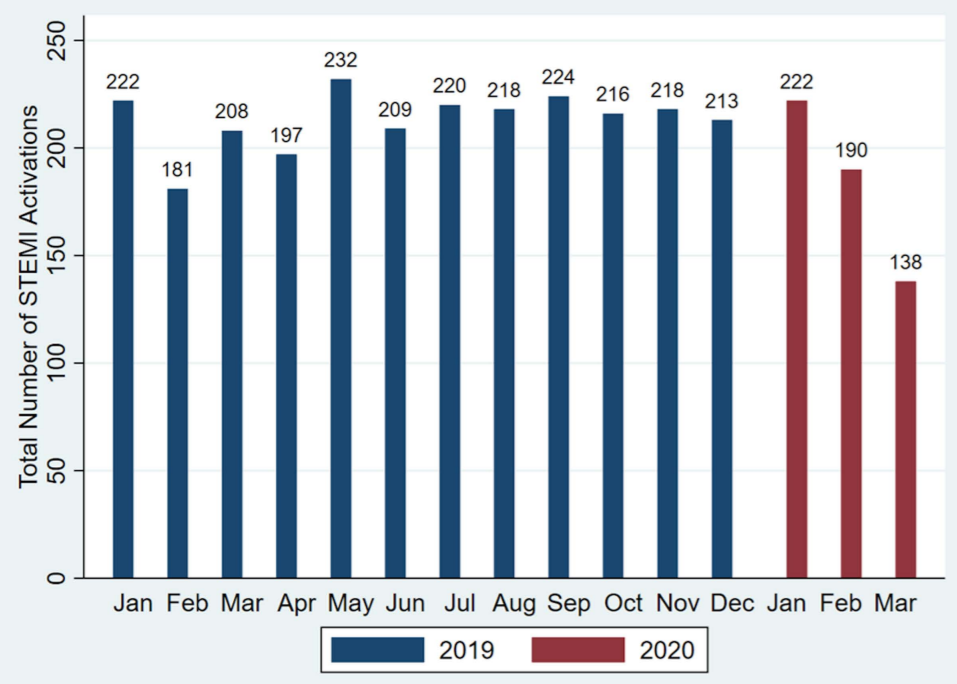 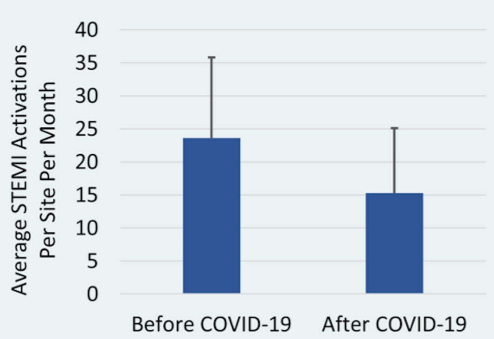 38%
Garcia S. J Amer Col Cardiol 2020, doi: https://doi.org/10.1016/ j.jacc.2020.04.011
Asymptomatic / Presymptomatic SARS-CoV-2 infection
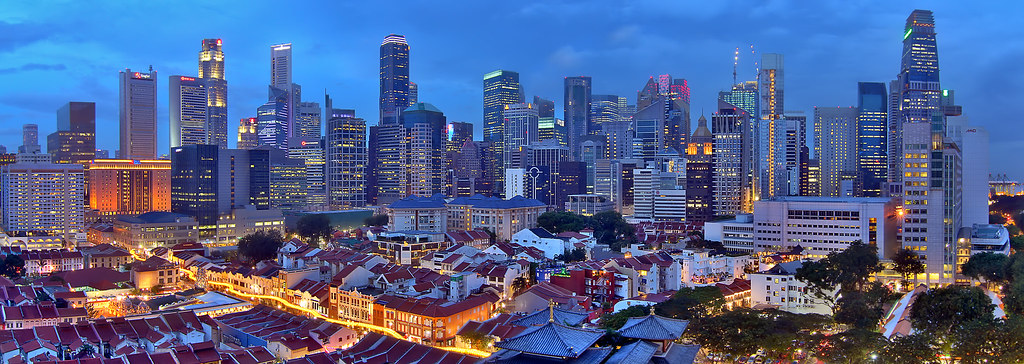 243 cases
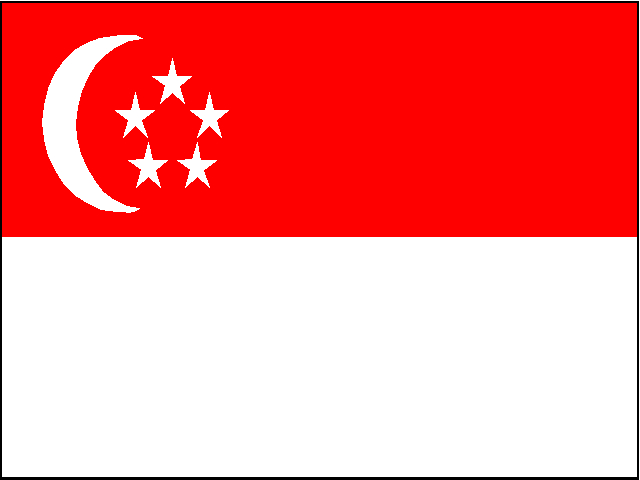 157 locally acquired
1/23/20 – 3/16/20
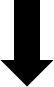 10 (6.4%)
Transmission occurred from an asymptomatic / presymptomatic person to a secondary patient before the source patient developed symptoms, with no evidence that the secondary patient had been exposed to anyone else with COVID-19.
Ng O-T. N Engl J Med 2020; 382:1476-1478
Hoehl S. N Engl J Med 2020; 382:1278-1280
Wei WE. MMWR Morb Mortal Wkly Rep 2020;69:411–415.
Study of a case with mild illness & 16 contacts in USA
Case
16 Contacts
11 High risk
    1 Intimate
    2 Household
    3 Healthcare
    5 Rideshare
5 Medium risk
PCR 
35 specimens
(1-7/person)
All -ve
Scott SE. Clin Infect Dis https://academic.oup.com/cid/advance-article/doi/10.1093/cid/ciaa374/5815221
Diagnostic tests: a continuum of care
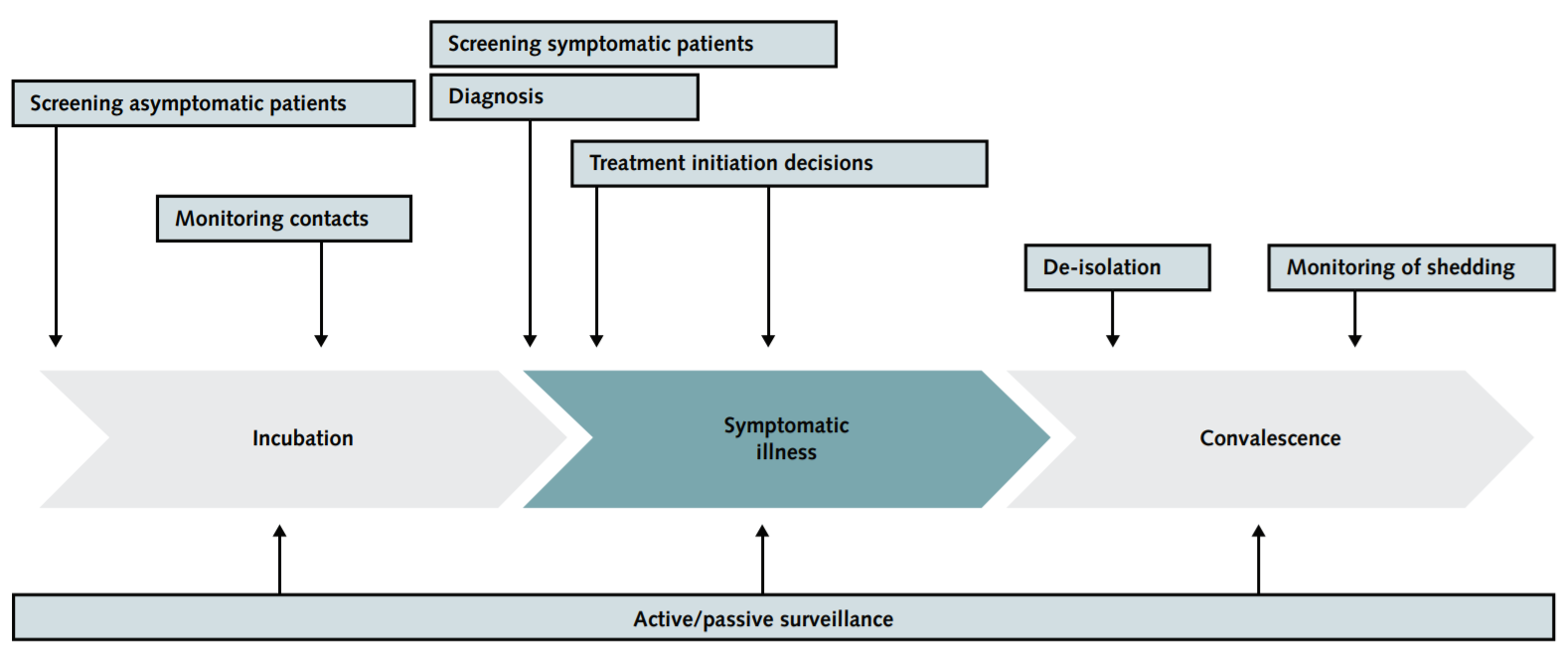 Cheng MP. Ann Intern Med. doi:10.7326/M20-1301
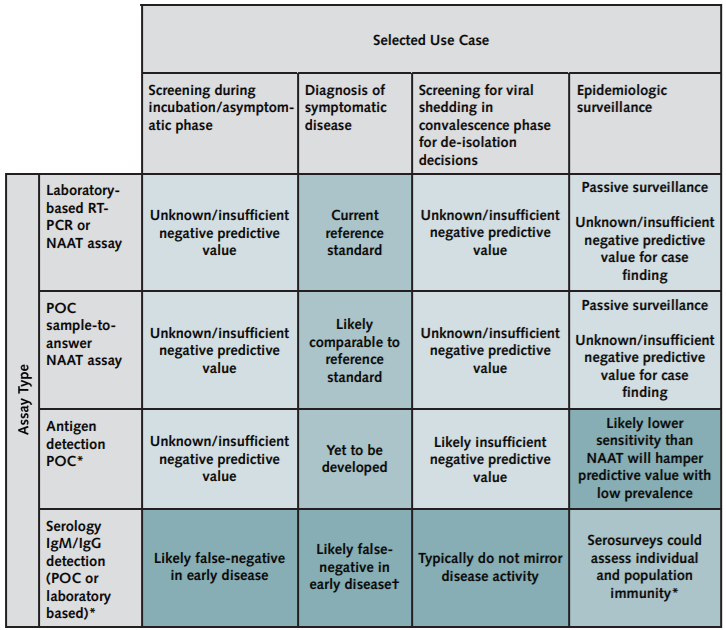 Cheng MP. Ann Intern Med. doi:10.7326/M20-1301
Chest CT
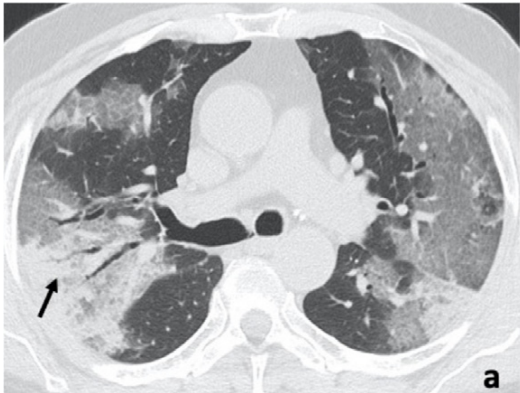 Diagnostic Performance with RT-PCR as the standard of reference:
Sensitivity 97%, Specificity 56%, Positive predictive value 59%, Negative predictive value 96%, Accuracy 72%
Caruso D. Radiology https://pubs.rsna.org/doi/pdf/10.1148/radiol.2020201237
Laboratory abnormalities
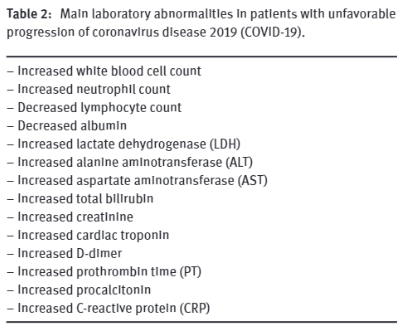 Lippi G. Clin Chem Lab Med. DOI: https://doi.org/10.1515/cclm-2020-0198.
Respiratory Copathogens
Kim D.  JAMA. Published online April 15, 2020. doi:10.1001/jama.2020.6266
Prevention
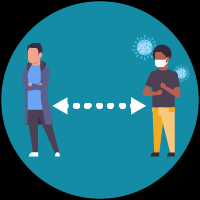 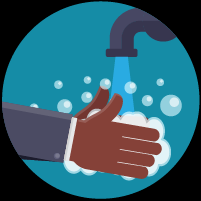 Hand washing
Social distancing
Cough & sneeze etiquette
Masking
Disinfecting surfaces
Stay home if sick
Beware of unsubstantiated claims
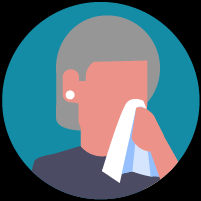 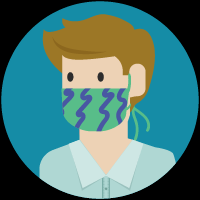 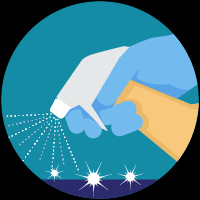 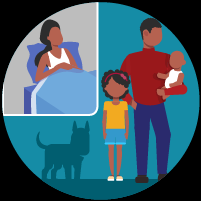 https://www.cdc.gov/coronavirus/2019-ncov/prevent-getting-sick/index.html
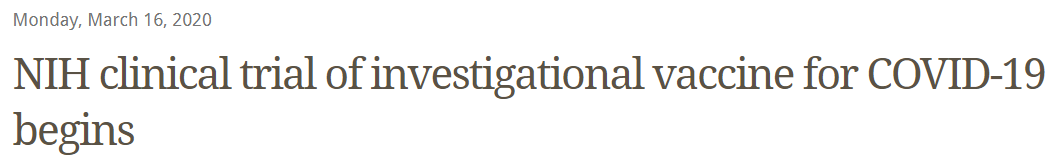 mRNA-1273
Phase 1 clinical trial (safety & immunogenicity)
Healthy volunteers, 18-45 years 
Washington Seattle
6 weeks
Expected availability for public use 12-18 months
https://www.nih.gov/news-events/news-releases/nih-clinical-trial-investigational-vaccine-covid-19-begins
How to treat COVID-19
Mild: supportive care
Moderate / severe:
Supportive care
No FDA approved medications / biological products
Infectious Diseases Society of America Guidelines on the Treatment and Management of Patients with COVID-19
Bhimraj A. Clin Infect Dis https://www.idsociety.org/practice-guideline/covid-19-guideline-treatment-and-management/
IDSA Guidelines on the Treatment and Management of Patients with COVID-19: “Other”
Darunavir/cobicistat: No
Lopinavir-ritonavir + interferon beta or other antivirals: “being evaluated”
Convalescent plasma for prophylaxis: “study opened”
Ribavirin: No. Inconclusive or harm for SARS-CoV-1 and MERS-CoV
Oseltamivir: No. Neuraminidase enzyme not found in coronaviruses
Intravenous immunoglobulin: No. Studies needed in communities with increasing numbers of people recovering from COVID-19
Remdesivir: Awaiting studies. Termination of viral RNA transcription (Ebola virus, MERS-CoV & SARS-CoV-1). Compassionate-use in COVID-19 pneumonia: improvement 68%, mortality 13% & acceptable toxicity profile.
Should NSAIDS be stopped? No
Should ACE and ARBs be stopped? No
Bhimraj A. Clin Infect Dis https://www.idsociety.org/practice-guideline/covid-19-guideline-treatment-and-management
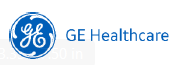 A Reason for Hope: Doubling of Doubling Time
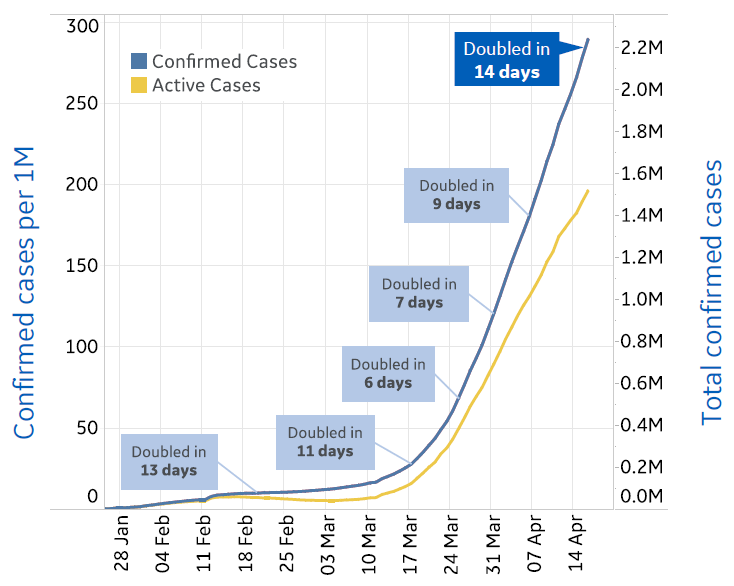 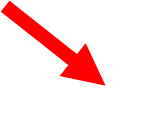 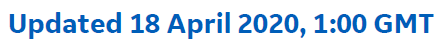 Road to Recovery. Responsible “Bounce Back”
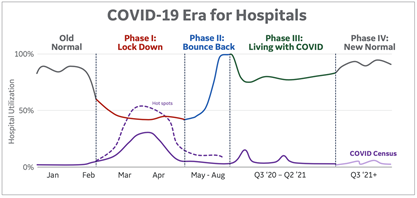 Widespread Testing
Cohorting
Restructured waiting rooms
Risk-stratified catch-up
Maintain appropriate physical distancing
Employee support
PPE supply chain
Effective Treatment & Prevention
Current
https://www.idsociety.org/contentassets/9ba35522e0964d51a47ae3b22e59fb47/idsa-recommendations-for-reducing-covid-19-distancing_16apr2020_final-.pdf
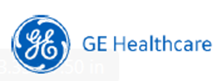 Take Away Points
Information moving at the speed of light
Beginning to understand the virus biology & epidemiology
Mostly human to human droplet transmission
Proportion of asymptomatic / presymptomatic transmission unclear
Prevention through behavioral measures + vaccine development
Treatment supportive + clinical trials
Reason for hope and road to recovery